Dampak  perkembangan teknologi komunikasi dan informasi
Media Komunikasi dan Komunitas ( Global Village, Fragmentasi Sosial, Kesehatan dan lingkungan)
Media Komunikasi dan Budaya
Media Komunikasi dan Institusi Sosial
Media Komunikasi dan Lembaga Politik
Media Komunikasi dan Budaya
MEDIA AND ANTISOCIAL BEHAVIOR
Perilaku antisosial adalah perilaku yang berlawanan dengan norma sosial seperti pembunuhan, kebencian, pemerkosaan, penyalahgunaan obat-obatan. 
Perilaku lainnya adalah mabuk-mabukan dan penyimpangan seks.
KEKERASAN
Efek kekerasan pada anak kecil merupakan kekhawatiran bersama karena anak cenderung meniru perilaku kekerasan.
Dapat saja muncul di televisi dan internet, video games, social media.
Internet juga menjadi sumber ancaman bagi anak, cyberbullying dimana anak terpapar gangguan online melalui social media. 
Video games: dapat membuat anak tidak sensitif terhadap rasa sakit orang lain. 
Video games didasarkan pada kondisi tidak realistik
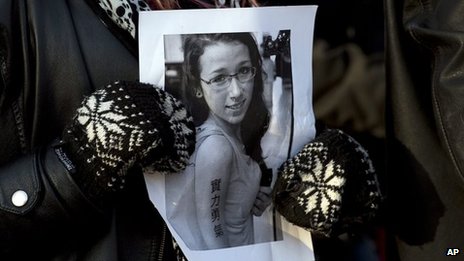 Rahteah Parson, 17. Warga Nova Scotia, Canada
Ikut pesta dan mengkonsumsi vodka sehingga kehilangan kesadaran
Mengalami perkosaan oleh empat orang
Selama perkosaan, diambil foto-foto kejadian
Foto-foto tersebut beredar di internet.
Digoda secara verbal, SMS dan Facebook.
Memilih bunuh diri
PERILAKU SEKSUAL
Pornografi eksplisit mudah ditemui di majalah, video, film, dan TV kabel.
Online sex juga menjadi masalah baru. 
Anak mengkonsumsi materi pornografi di internat dan muncul online sexual predator.
Sexting yang dilakukan remaja dengan mengirimkan gambar pornografi mereka. 
Paparan pornografi dapat mengubah sikap audiens sehingga praktek seks yang tidak biasa dianggap biasa dan menganggap pemerkosaan sebagai sesuatu yang lumrah.
Media Komunikasi dan Institusi Sosial
MEDIA KOMUNIKASI DAN PERILAKU PROSOSIAL
Perilaku dan kualitas positif yang ingin ditingkatkan pada masyarakat yaitu kerjasama, altruism, berbagai, cinta, toleranci, respek, gizi, KB, kebersihan, safety driving, melek huruf, dll
Meniadakan perilaku antisosial: sex, mabok, merokok, hubungan seks tidak aman. 
Pesannya halus, penuh dengan semangat sampaik eksplisit dan mendidik.
KAMPANYE INFORMASI
Menggunakan teknik PR dan iklan untuk perilaku prososial. 
Merubah perilaku melalui awareness dan sikap thp masalah
Gaya informal dan menghibur. 
PSA: public service announcement.
Media Komunikasi dan Lembaga Politik
DAMPAK PADA KOMUNIKASI POLITIK
Iklan politik meningkatkan awareness terhadap isu politik namun dapat membuat orang tidak mendukung proses politik.
Iklan politik berharap menurunkan tingkat apatis pada proses politik namun sayangnya kurang efektif. 
Lebih efektif: berita, polling, konferensi pers, debat, editorial.
Orang lebih percaya kepada media untuk informasi politik. 
Debat hanya memperkuat kepercayaan yang ada pada voter. 
terhadap isu politik dan pemilu, kandidat, dll.
Incumbent lebih diuntungkan karena sudah dikenal. 
Butuh iklan politik dan kampanye politik. untuk memperkenalkan kandidat baru.
Opini publik adalah kepercayaan, sikap mengenai isu politik. 
Dapat dibentuk melalui pengaruh interpersonal dan polling kandidat. 
Semakin sesuai polling dengan minat kita maka semakin kuat opini kita. 
Perubahan media
Social media sebagai alternatif media politik yang meningkatkan minat, pengetahuan dan partisipasi politik. 
Sisi lain, internet sebagai sarana black campaign kandidat.
Internet masih hanya dapat dinikmati oleh kalangan atas.
Dampak sosial dapat meliputi kelompok baik secara keseluruhan atau parsial.
Dampak sosial
Ketidaksetaraan media komunikasi
Ketidaksetaraan media komunikasi di masyarakat akibat kekayaan, jenis kelamin dan ras. 
Hal ini disebabkan kelas sosial. Membagi masyarakat kedalam kelas.
Kekayaan, pendidikan, latar belakang keluarga, 
Konsep digital divide akibat perbedaan ekonomi dan pemisahaan bertambah akibat kemampuan dan pendidikan.
Hal ini juga melebar kepada knowledge gap hypothesis. 
Siapa yang kaya memiliki pendidikan dan akses terhadap komputer.
Sedangkan miskin tidak memiliki akses dan ini berlanjut kepada kondisi ekonomi. 
Knowledge gap ini menguntungkan si kaya karena mereka mampu memanfaatkannya.
Hal ini dikompensasikan dengan community networking.
Berbagai lembaga spt pemerintah, sekolah, perpustakaan, dll menawarkan akses untuk mempersempit knowledge gap.
MEDIA DAN KOMUNITAS
Dampak terhadap media juga terlihat pada hubungan antar manusia. 
Penggunaan televisi menurunkan keterlibatan individu terhadap komunitas
Komunitas virtual menggantikan komunikasi tatap muka.
Manusia cenderung menggunakan komunikasi media seolah-olah mereka adalah manusia, berbicara menggunakan televisi dan memberikan julukan kepada komputer mereka.  
Interaksi ini menggantikan komunikasi interpersonal.
Studi menunjukkan bahwa internet menyebabkan depresi, stress dan kesepian  pada pengguna yang memainkan internet secara eksesif.
Lemahnya ikatan sosial yang ada di internet menggantikan hubungan yang nyata.
Hal ini disebut internet paradox yaitu teknologi soial yang digunakan untuk berkomunikasi orang lain mengurangi keterlibatan sosial dan mengarah kepada kesepian dan depresi.
Survei lainnya menunjukkan bahwa penggunaan internet menurunkan sosialisasi dengan orang lain. 
Psikologi: ada hubungan kuat penggunaan Facebook terhadap well being. 
Mengapa hal ini muncul?
Salah satu penjelasannya adalah komunikasi online memperkuat komunikasi orang-orang yang memang aktif di dunia nyata.
Sebaliknya orang-orang yang terisolasi secara sosial akan lebih menghilang akibat tinggi penggunaan internet.
EKONOMI DAN MEDIA
Dampak teknologi new mediapun terlihat pada ekonomi di sisi kuantitas dan kualitas kerja. 
Kuantitas kerja.
Teknologi informasi meningkatkan produktivitas dengan menghilangkan karyawan.
Misalnya teknologi editing video digital yang menghilangkan pekerjaan olah film secara analog. 
Hal ini secara halus sering disebut job displacement.
Offshoring
Penggunaan teknologi komunikasi yang menghubungkan penduduk Amerika dengan customer service dan officer loans di negara berkembang seperti India.
Gaji yang diberikan biasanya sangat kecil dibandingkan pekerjaan yang sama di AS.
Pekerjaan lainnya seperti animasi dan dokumenter pun berubah menuju offshore. 
Struktur organisasi pun berubah. 
Dahulu adalah eksekutif > manajer > file and rank.
Saat menjadi eksekutif > file and rank.
Bahkan muncul virtual corporation yang sangat menghemat biaya setup dan operasional.
Pekerjaan
Saat ini banyak berbagai pilihan karir
Teknologi informasi dapat mengurangi kebutuhan akan keahlian= deskilling. 
Misalnya operator pabrik.
Pekerja menjadi memiliki tuga syang spesifik sehingga ia tidak bisa memiliki kenaikan jenjang karir. 
Hanya supervisor dan manager yang dapat mengelola pekerjaan untuk produksi. 
Pekerja de-skilled dapat dibayar murah dan diganti kapan saja.
Kemungkinan lainnya adalah persyaratan yang tidak mungkin diikuti oleh pekerja yang ada (upskilling). 
Banyak pekerja film dan TV analog yang tidak mengelola teknologi digital.
Sisi positif teknologi informasi pada dunia kerja
Adanya desentralisasi pekerjaan. 
Memungkinkan pekerjaan jarak jauh.
Sisi positif teknologi informasi pada dunia kerja
Telecommuting memungkinkan bekerja di rumah tanpa stress di jalan. 
Kelemahannya adalah supervisi yang tidak jelas, motivasi pekerja, infrastruktur.
Re-skilling:
Menugaskan pekerja yang ada berbagai pekerja yang dahulunya bersifat spesialis. 
Misalnya: print publication yang dikerjakan oleh satu orang khusus.
tararengkyu